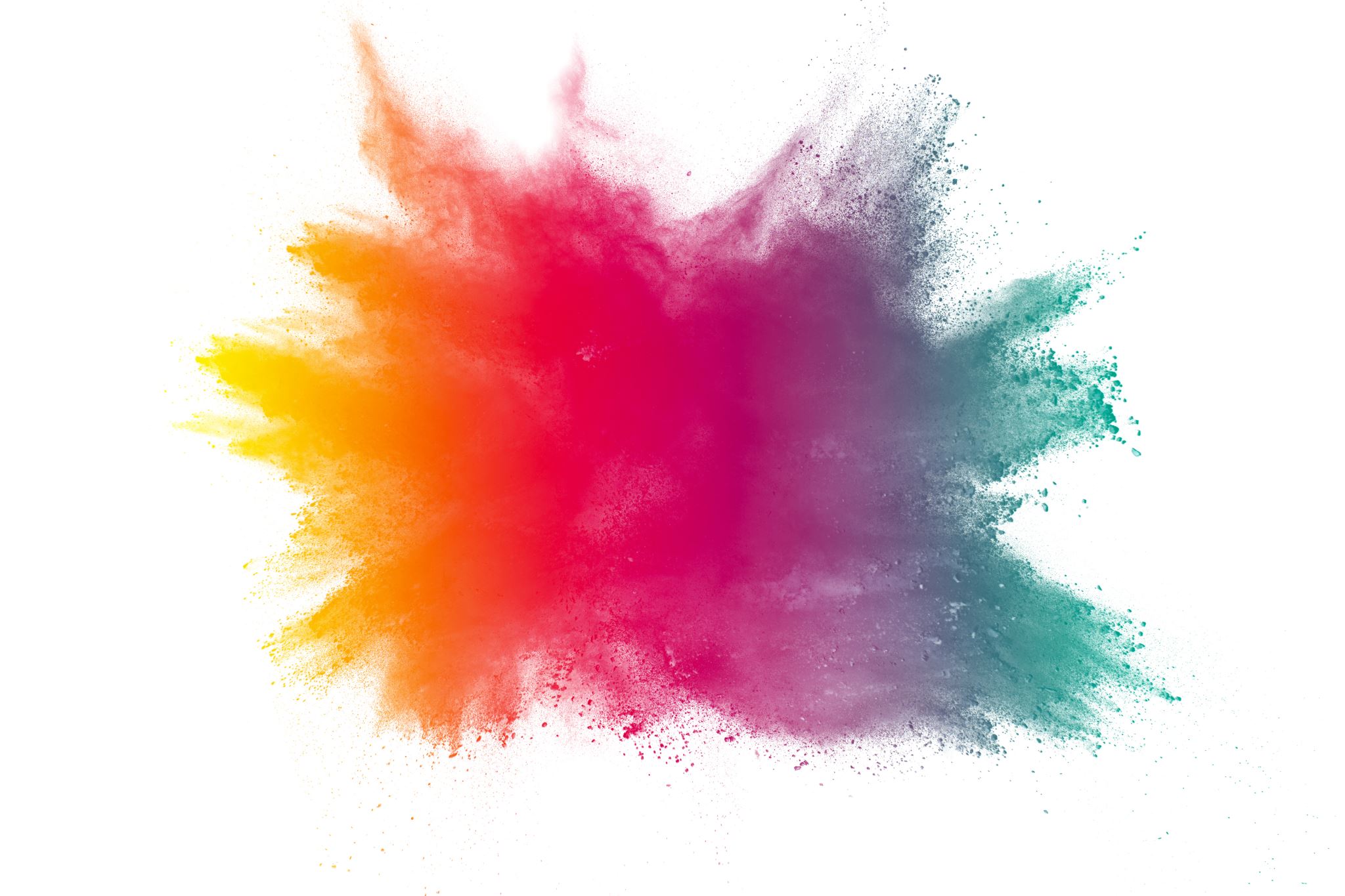 Tipos de fichas documentales
Después de haber revisado los documentos primarios y secundarios se procedió a registrar en fichas los datos tanto de textos literarios como de otros documentos y materiales estéticos que serían objeto de estudio. Esto permitió la accesibilidad a los datos en el momento necesario, para localizarlos rápidamente.

Es importante destacar que la elaboración de las fichas se realiza independientemente de si conocemos y/o hemos leído los libros o artículos; “basta con tener indicio -cómo pueden serlo el título del texto, el prestigio de su autor o alguna otra referencia- de que dicho material pueda ser útil a la investigación que se realizará” (p. 56).